Oamoi um d’ WejdText ins Bairische übertragen von Jeremias Fuest, Klasse 8d
Oans, Zwoa, 
Oans, Zwoa, Drai, Vier
1
Deandl, bidde mach da koan Kopf mer übers Gejd,
gib ma nur glai die Hent, i kauf da moang à no d’ Wejd.
Wurschd, wosd hie mechst, wir fliangma über d’ Wejd,
hauma glai wieder o, wenn’s da do nimmer gfoid.
2
West oder Nord, hob ãn Jackpot an Bord,
mecht vo do über Äding pfaigrod noch Rengschburg.
Wail ab haid leb i jedn Dog, ois ob i moang dod wàrad,
renn durchn Park und wiaf mimm Gejd, ois ob es Brod wàrad.
3
Grod no Schwẽinsbrodn, Augustiner oder Waiswürscht, 
Deandl, i erfüll da wirkle jedn Wunsch mid Bratznbussl. 
Früstück in OVI und nacha lauffa z’ Minga, 
und um oisse no zum drumpfm, gemma ẽikaufa in Landshut.
4
Oiso back dir dẽi Zanbirschtn ẽi,
wail ab haid bist du mer ois à nur an oam Bloz dahoam.
Mid mẽim Gschbusi an der Hent und ãm Safe an der Went
kimma doa, wos ma woin, und des Lem is no lang.
5
Aiso kimm!
Deandl, bidde mach da koan Kopf mer übers Gejd,
gib ma nur glai die Hent, i kauf da moang à no d’ Wejd.
Wurschd, wosd hie mechst, wir fliangma über d’ Wejd,
hauma glai wieder o, wenn’s da do nimmer gfoid.
6
Sie wui Greditkartn und mẽine Miedwang,
sie mecht Disẽinerschua, und do mecht s’ ganz sche vui homm.
Manolo Blahnik, Prada, Brax und Lacost,
koa Broblem, dann kauff i hoid fir dẽine Schua glai a ganzes Schloss.
7
Sie mecht in Gejd bodn, und sie mecht Bejz drong,
und sie mecht schnej fon, oamoi um d’ Wejd fon.
Sie ko sie laistn, wos sie woit, ober nia kod hod,
wail i hob jetzt d’ Sparkassn Goid, und zwar de rode.
8
Aiso kimm!
Deandl, bidde mach da koan Kopf mer übers Gejd,
gib ma nur glai die Hent, i kauf da moang à no d’ Wejd.
Wurschd, wosd hie mechst, wir fliangma über d’ Wejd,
hauma glai wieder o, wenn’s da do nimmer gfoid.
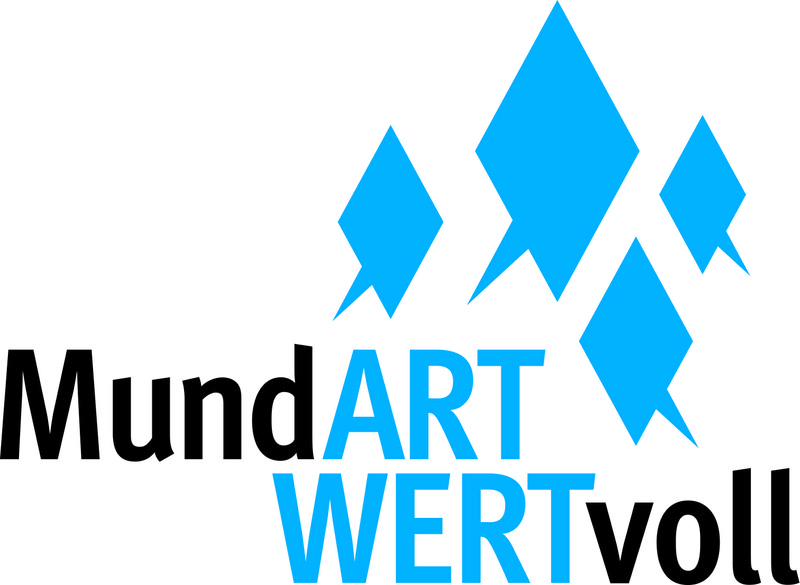